งานหรือพลังงานที่เกิดจากการไหล
Flow Work or Flow Energy
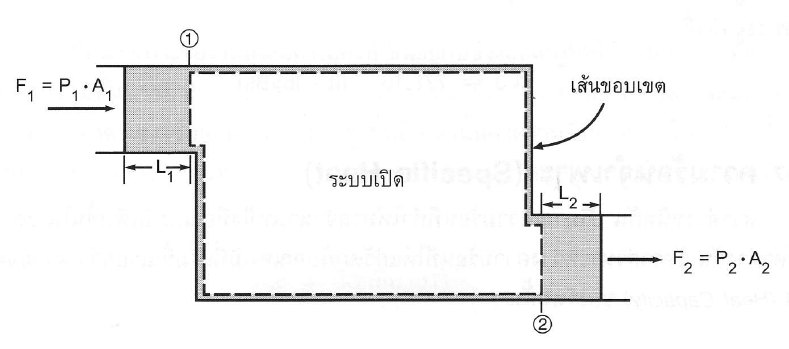 ในขณะที่สารตัวกลางไหลผ่านระบบ ให้คิดเหมือนกับว่ามีลูกสูบมาดันหรือผลักสารตัวกลางให้ผ่านขอบเขตเพื่อเข้าสู่ระบบ
งาน  = (แรง) (ระยะทาง)
		  Wf  	=  (F1) (L1)
			= (P1) (A1) (L1)
			= (P1) (V1) 

ในทำนองเดียวกัน สภาวะที่ 2 หรือกำลังออกจากระบบ งานที่ใช้ในการผลักสารตัวกลางเกิดขึ้นอย่างต่อเนื่อง จึงอาจจะเรียกงานที่เกิดจากการไหลนี้ว่า งานจากการแทนที่
ดังนั้น งานที่เกิดจากการแทนที่หรือจากการไหลหาได้จาก
		  Wf  	=  (ความดัน) (ปริมาตร)
ดังนั้น
		 Wf1  	=  P1 V1
		 Wf2  	=  P2 V2
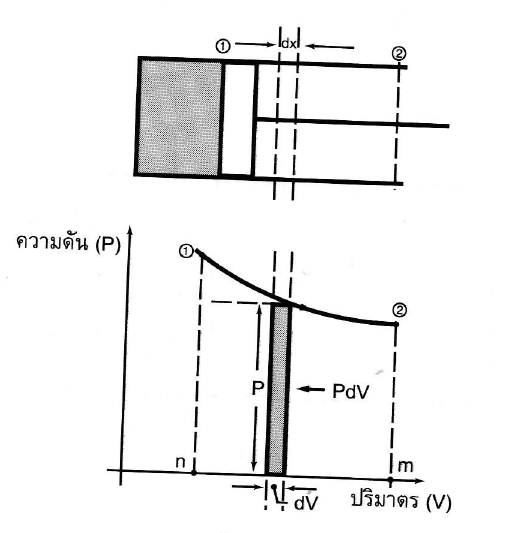 งานของระบบที่ไม่มีการไหลแบบย้อนกลับได้ (Reversible Nonflow Work)
จาก		F  =  (P)(A)
งานที่เกิดขึ้นเมื่อลูกสูบเคลื่อนที่เป็นระยะ dx จะเท่ากับแรงคูณระยะทางที่ลูกสูบเคลื่อนที่ ดังนั้น
		dw  =  (F)(dx)
		dw  =  (P)(A)(dx)
แต่เทอม  (A)(dx) = ปริมาตรของกระบอกสูบที่เพิ่มขึ้น
(A)(dx) 	=  dV
ดังนั้น		dw	= (P)(dV)
งานทั้งหมดเมื่อลูกสูบเคลื่อนที่จากสภาวะ 1 ไปสู่สภาวะ 2
ตัวอย่าง
ถ้าสารทำงานเกิดการขยายตัวดันลูกสูบที่ความดันคงที่ 700 กิโลนิวตันต่อตารางเมตร จากปริมาตรเดิม 0.28 ลูกบาศก์เมตร ไปเป็นปริมาตร 1.68 ลูกบาศก์เมตร ให้หางานที่เกิดขึ้นเนื่องจากการขยายตัวของสารทำงาน
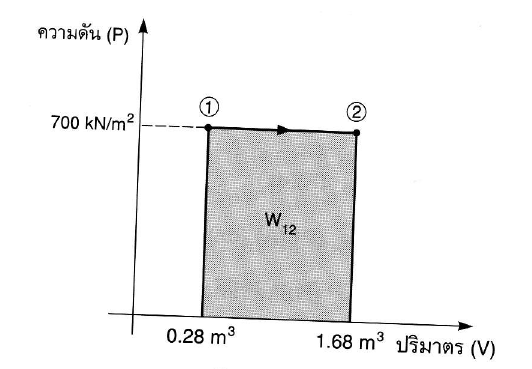 ตัวอย่าง
สารตัวกลางจำนวนหนึ่ง ที่ความดัน 3 บาร์ ปริมาตร0.18 ลูกบาศก์เมตร บรรจุภายในกระบอกสูบ ถ้าสารตัวกลางนี้ขยายตัวดันลูกสูบจนความดันลดลงเหลือ 0.6 บาร์ สมการขยายตัวเป็นไปตามกฎ P=c/V2 เมื่อ c เท่ากับค่าคงที่และการขยายตัวเป็นไปแบบย้อนกลับได้ ให้หางานที่เกิดจากการขยายตัว
ตัวอย่าง
ก๊าซในกระบอกสูบเครื่องยนต์ 1 สูบ มีปริมาตร 0.06 ลูกบาศก์เมตร ถ้าก๊าซขยายตัวเป็นไปตามสมการ PV1.5 =ค่าคงที่ จากความดัน 55 บาร์ เป็น 1.4 บาร์ จงหางานเนื่องจากการขยายตัว
ความร้อน (Heat)

	ความร้อนเป็นพลังงานรูปหนึ่ง ซึ่งจะมีการถ่ายเทความร้อนเมื่ออุณหภูมิของระบบกับสิ่งแวดล้อมต่างกัน ความร้อนจะถ่ายเทจากแหล่งที่มีอุณหภูมิสูงกว่า ไปหาแหล่งที่มีอุณหภูมิต่ำกว่า
	หน่วยความร้อนในระบบเมตริกคือ กิโลแคลอรี่ (kcal) ในระบบอังกฤษเป็น BTU
ในการวิเคราะห์ปัญหาทางเทอร์โมไดนามิกส์นั้น ทั้งงานและความร้อนต่างก็เป็นพลังงานที่กำลังเคลื่อนที่ ซึ่งมักจะเกิดขึ้นด้วยกัน จึงใช้หน่วยชนิดเดียวกันคือ จูล หรือ กิโลจูล
ความร้อนจำเพาะ (Specific Heat)

	สารต่างชนิดกัน ปริมาณความร้อนที่ทำให้มวลจำนวนหนึ่งมีอุณหภูมิเพิ่มขึ้นในระดับหนึ่งจะมีค่าต่างกัน อัตราส่วนระหว่างความร้อนที่ให้แก่วัตถุกับอุณหภูมิที่เพิ่มขึ้นเรียกว่า ความจุความร้อน (Heat Capacity) ของวัตถุนั้น ๆ
	ถ้าให้ C เป็นความจุความร้อน
ดังนั้น 
	C = ความจุความร้อน =
คำว่า “ความจุ” อาจทำให้เข้าใจผิดว่าเป็นปริมาณความร้อนที่วัตถุจุได้
	แต่ความจริง ความจุความร้อนหมายถึง ปริมาณความร้อนที่เข้าไปต่อหนึ่งหน่วยอุณหภูมิที่เพิ่มขึ้น
	ความจุความร้อนต่อหนึ่งหน่วยมวลของวัตถุ เรียกว่า ความร้อนจำเพาะ 
	ถ้าให้ c เป็นความร้อนจำเพาะ ดังนั้น
	c = ความจุความร้อน/มวล = C/m
ดังนั้น ความร้อนจำเพาะของสารใด ๆ คือปริมาณความร้อนที่ทำให้สารหนึ่งหน่วยของมวลมีอุณหภูมิเปลี่ยนแปลงหนึ่งองศา 
	ความร้อนจำเพาะมีหน่วยเป็น จูล/กรัม-องศาเคลวิน (J/g-K) หรือ จูล/กิโลกรัม-องศาเคลวิน (J/kg-K)
หรือ


เมื่อ 		หรือ 		คือปริมาณความร้อนที่ถ่ายเท
			c	คือความร้อนจำเพาะ
			m	คือมวล
				คือความแตกต่างของอุณหภูมิ				ก่อนและหลังการเปลี่ยนแปลง
ความร้อนจำเพาะของวัตถุมีค่าไม่คงที่ ขึ้นอยู่กับช่วงอุณหภูมิ ค่าประมาณในช่วงอุณหภูมิ T กำหนดได้จาก



	ดังนั้น ความร้อนที่ต้องให้แก่วัตถุมวล m , ความร้อนจำเพาะ c เพื่อที่จะเพิ่มอุณหภูมิ T1 เป็น T2 คือ
                     
                    หรือ
ในกรณีที่เป็นการเปลี่ยนแปลงสภาวะของของแข็งหรือของเหลว เช่นการรับหรือคายความร้อนที่ความดันคงที่ ค่าความร้อนจำเพาะที่ใช้ในกรณีนี้เรียกว่า Specific Heat at Constant Pressure ใช้สัญลักษณ์ cP



หรือ
ในกรณีที่สารตัวกลางเป็นก๊าซ ซึ่งอาจรับหรือคายความร้อนที่ปริมาตรคงที่ เรียกว่า Specific Heat at Constant Volume ใช้สัญลักษณ์ cV



หรือ
ตัวอย่าง
ถ้าให้ความร้อนแก่เหล็กจำนวน 5 กิโลกรัม ที่อุณหภูมิ 15 องศาเซลเซียส จนเหล็กมีอุณหภูมิ 100 องศาเซลเซียส ให้หาปริมาณความร้อนที่ต้องใช้ สมมุติว่าค่าความร้อนจำเพาะของเหล็กคงที่ และมีค่า 480 จูล/กิโลกรัม-เคลวิน
ตัวอย่าง
ของเหลวชนิดหนึ่งมีมวล 4 กิโลกรัม รับความร้อนทำให้อุณหภูมิเพิ่มขึ้นจาก 15 องศาเซลเซียส เป็น 100 องศาเซลเซียส ซึ่งต้องใช้ปริมาณความร้อน 714 กิโลจูล จงหาค่าความร้อนจำเพาะเฉลี่ยของของเหลวนี้
พลังงานภายใน (Internal Energy ; U,u)
	พลังงานทั้งหมดที่เกิดจากการเคลื่อนที่แบบต่าง ๆ ของโมเลกุลหรืออะตอมของสสาร เช่น เกิดจากการหมุน การสั่น การเคลื่อนที่ไปมาของโมเลกุลเหล่านี้ทำให้เกิดพลังงานรูปต่าง ๆ ซึ่งรวมกันแล้วเรียกว่า พลังงานภายใน
หน่วยของพลังงานภายใน (U) คือ J หรือ kJ 
หน่วยของพลังงานภายในจำเพาะ (u) คือ J/g หรือ kJ/kg
ตัวอย่าง
อากาศจำนวนหนึ่งเมื่อมีการเปลี่ยนแปลงสภาวะปรากฎว่าพลังงานภายในจำเพาะเพิ่มขึ้น 40 kJ/kg ถ้าอุณหภูมิก่อนการเปลี่ยนแปลง 15 องศาเซลเซียส และ cV ของอากาศ 0.718 kJ/kg-K จงหาค่าอุณหภูมิของอากาศหลังจากการเปลี่ยนแปลง
เอนทาลปี (Enthalpy; H,h)
	เอนทาลปี คือผลรวมระหว่างพลังงานภายในกับพลังงานที่เกิดจากการไหล (Flow work)


	และสามารถหาการเปลี่ยนแปลงของเอนทาลปีได้จากสมการ
หรือ

เมื่อ H = H2-H1 	คือการเปลี่ยนแปลงของเอนทาลปี
		m	คือมวลของสารตัวกลาง
		cP	คือค่าความร้อนจำเพาะ
     T = T2-T1 	คือการเปลี่ยนแปลงของอุณหภูมิ
หน่วยของเอนทาลปี (H) คือจูล (J) หรือ นิวตัน.เมตร (N.m)
ถ้าเป็นเอนทาลปีจำเพาะ (h) คือจูล/กิโลกรัม (J/kg) หรือกิโลจูลต่อกิโลกรัม (kJ/kg) หรือนิวตัน.เมตร/กิโลกรัม (N.m/kg)
ตัวอย่าง
ของไหลชนิดหนึ่งมีค่าพลังงานภายในและเอนทาลปีในขั้นแรก 400 kJ และ 422 kJ ตามลำดับ ภายหลังเมื่ออุณหภูมิของของไหลชนิดนี้เปลี่ยนแปลง ทำให้ค่าพลังงานภายในและเอนทาลปีเปลี่ยนแปลงเป็น 565 kJ และ 370 kJ ตามลำดับ ให้หาการเปลี่ยนแปลงของพลังงานหรืองานเนื่องจากการไหลของของไหลนี้
แบบฝึกหัด
น้ำมันชนิดหนึ่งมีปริมาตร 0.02 ลูกบาศก์เมตรต่อกิโลกรัม ที่ความดัน 1.013 บาร์และมีพลังงานภายใน 106 กิโลจูล/กิโลกรัม ให้หาเอนทาลปีจำเพาะของน้ำมันนี้
แบบฝึกหัด
อากาศจำนวน 6 กิโลกรัม อุณหภูมิ 80 องศาเซลเซียส ได้รับความร้อนที่กระบวนการความดันคงที่จนกระทั่งอุณหภูมิเปลี่ยนเป็น 230 องศาเซลเซียส จงหาการเปลี่ยนแปลงเอนทาลปี
กำหนดให้ cP ของอากาศเท่ากับ 0.992 kJ/kg-K